Figure 2. Distributed source model of ssVEP amplitude across affective conditions, shown separately for the ‘attend ...
Cereb Cortex, Volume 15, Issue 8, August 2005, Pages 1187–1197, https://doi.org/10.1093/cercor/bhi001
The content of this slide may be subject to copyright: please see the slide notes for details.
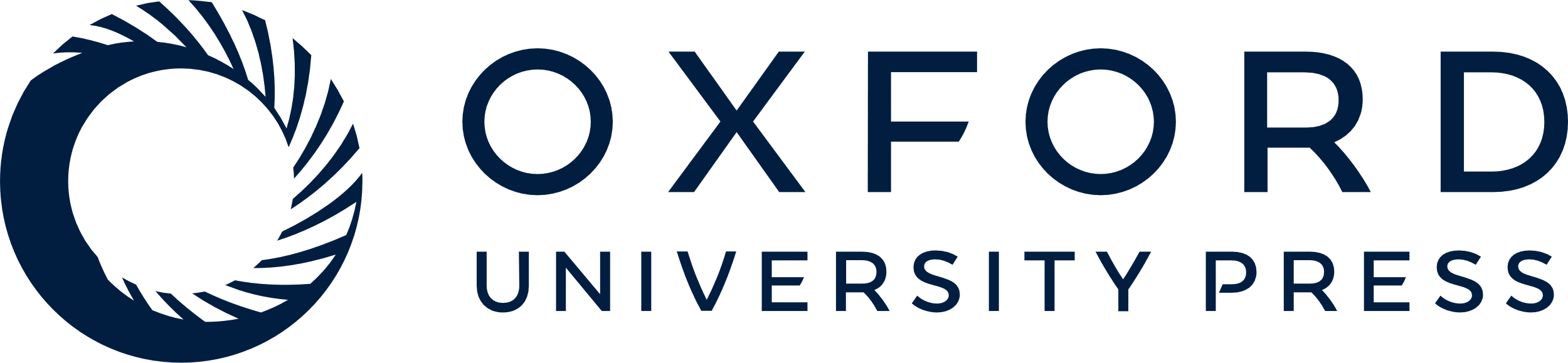 [Speaker Notes: Figure 2. Distributed source model of ssVEP amplitude across affective conditions, shown separately for the ‘attend left’ (LVF) and ‘attend right’ (RVF) instructions. A back view is shown for the grand mean source density map, suggesting that ssVEP amplitude modulation was most pronounced in posterior cortical areas, contralateral to the attended hemifield, thus paralleling the voltage distribution. Values reflect a mean across 11 participants. Further analyses of phase and amplitude were executed in sensor space.


Unless provided in the caption above, the following copyright applies to the content of this slide: © Oxford University Press 2005; all rights reserved]